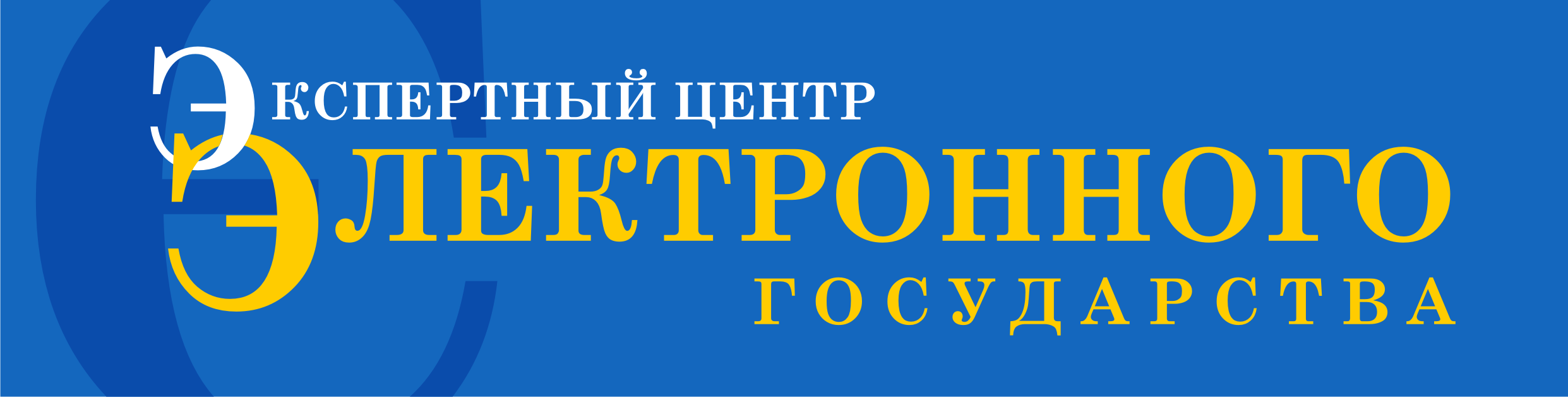 Муниципалитет-
основа 
Электронного государства
XVI конференция АСДГ «Электронное правительство: муниципальный уровень»

17 октября 2012 года

г. Красноярск
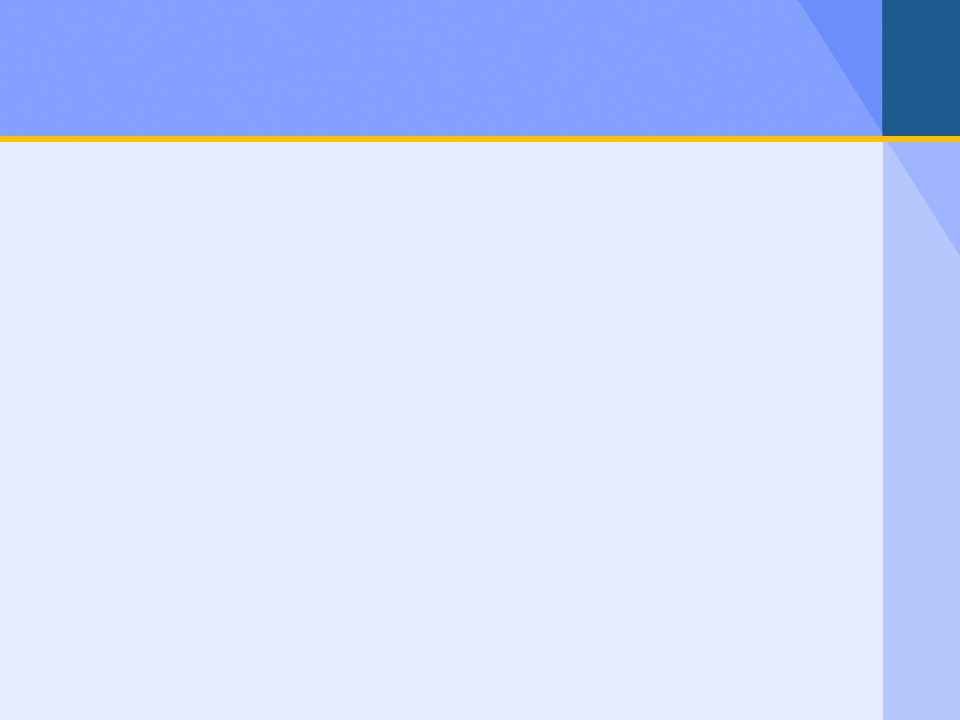 Востребованность муниципальных услуг
2
По данным Новосибирской области, Д.Л. Валинурова
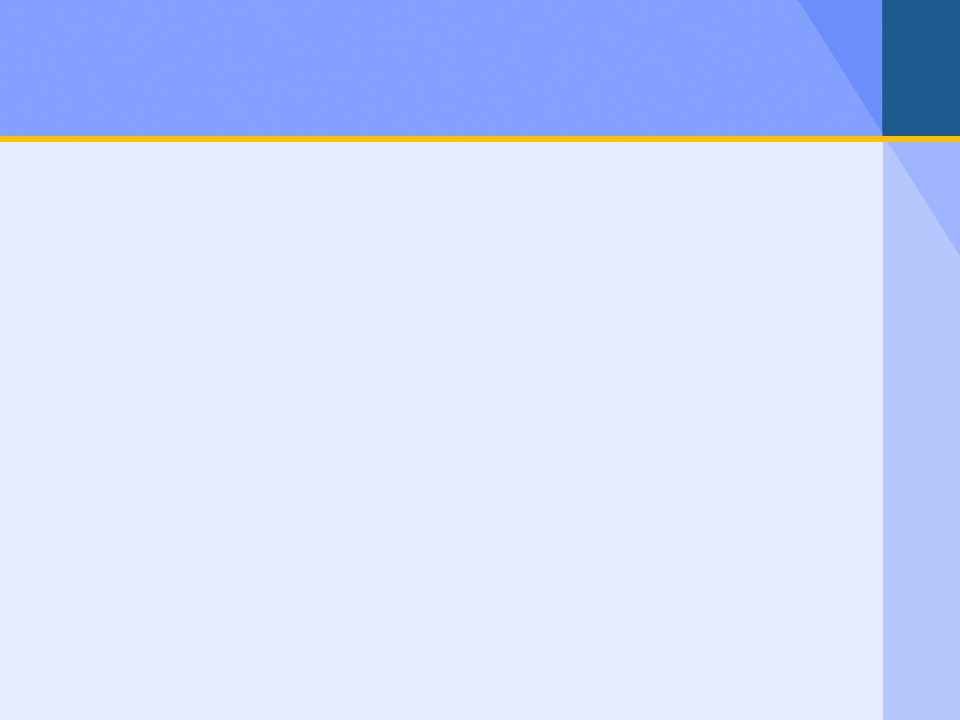 Обращения на ЕПГУ за электронными услугами
3
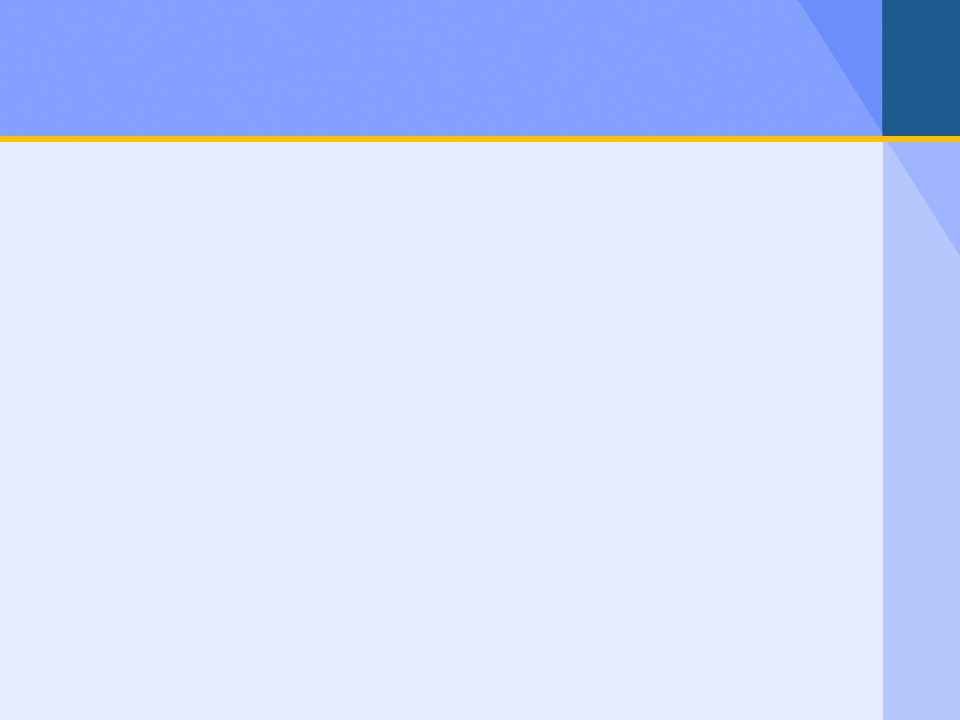 Общая ситуация по услугам ЕПГУ: Сибирь
4
* - на 1000 человек
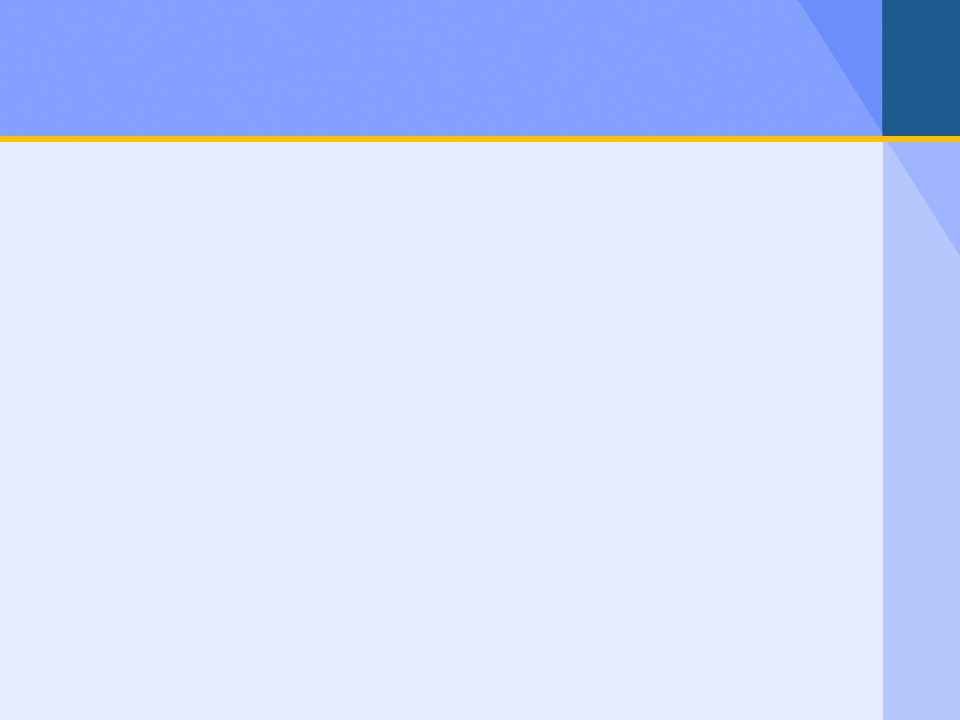 Общая ситуация по услугам ЕПГУ: ДФО
5
* - на 1000 человек
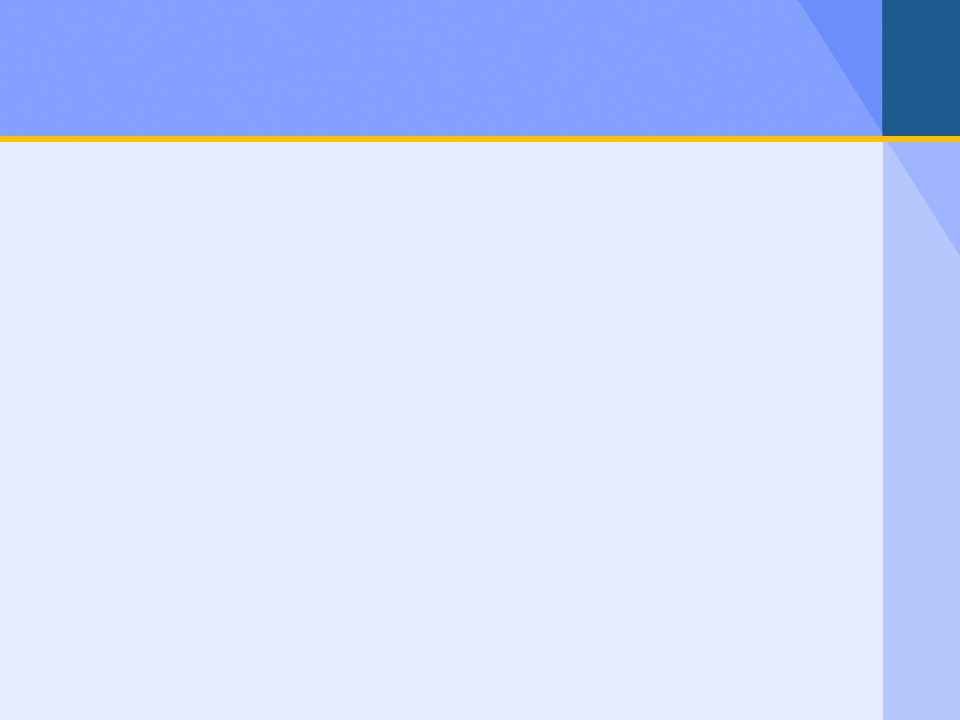 Основные вопросы
ВЫБОР ПРИОРИТЕТОВ
Образование / ЖКХ / Социальное обслуживание / Медицина… ?
УНИФИКАЦИЯ И ТИПИЗАЦИЯ МУНИЦИПАЛЬНЫХ УСЛУГ
Экономия на предоставлении  / удобство для граждан
ИНФРАСТРУКТУРА ДОСТУПА
ШПД / МФЦ / Центры общественного доступа 
ЕДИНЫЙ ПОРТАЛ  И/ИЛИ РЕГИОНАЛЬНЫЕ / МУНИЦИПАЛЬНЫЕ ПОРТАЛЫ
Единообразие оказания / управление изменениями / контроль качества
ИНФОРМАТИЗАЦИЯ ОРГАНОВ МЕСТНОГО САМОУПРАВЛЕНИЯ
Широкий спектр опробованных решений / поддержка со стороны субъекта (субсидии, программы…)
МОНИТОРИНГ КАЧЕСТВА ЭЛЕКТРОННЫХ УСЛУГ
Наличие доступа к статистике и инструментов для мониторинга оказания муниципальных услуг
РЕАЛИЗАЦИЯ ТРЕБОВАНИЙ 210-ФЗ 
Межведомственное взаимодействие 
ОБРАТНАЯ СВЯЗЬ С ПОТРЕБИТЕЛЯМИ УСЛУГ
Инструменты обратной связи
6
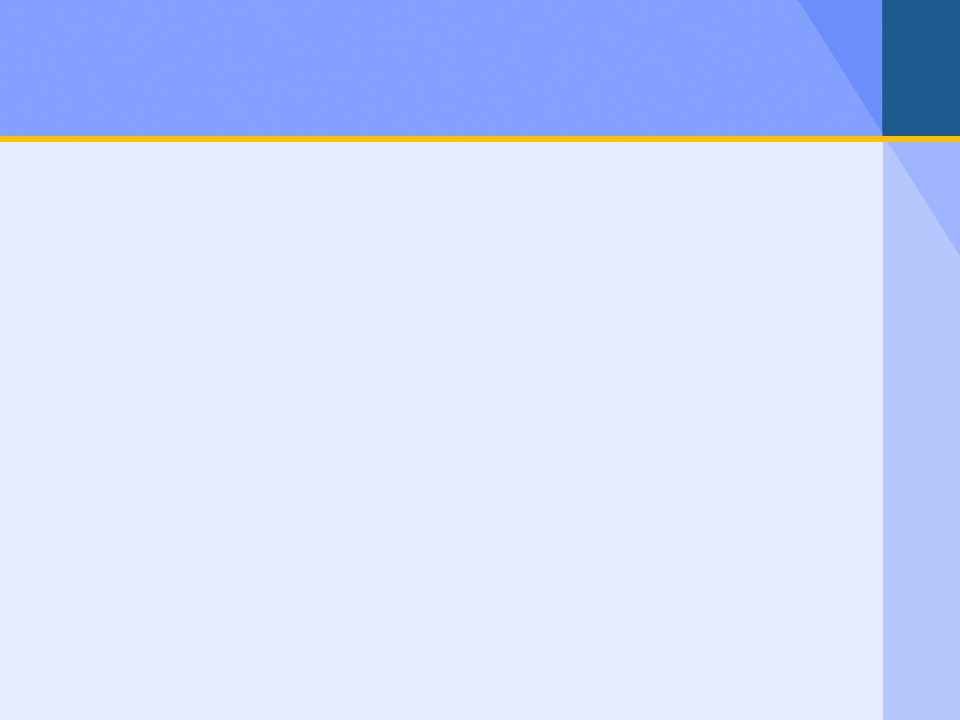 Единство целей и приоритетов  - КАК ЕСТЬ
Региональные и муниципальные программы :
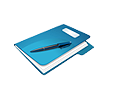 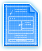 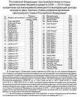 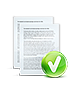 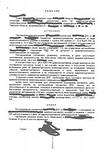 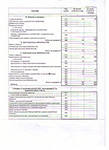 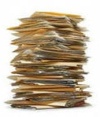 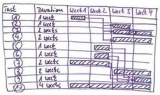 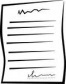 Цели и приоритеты:
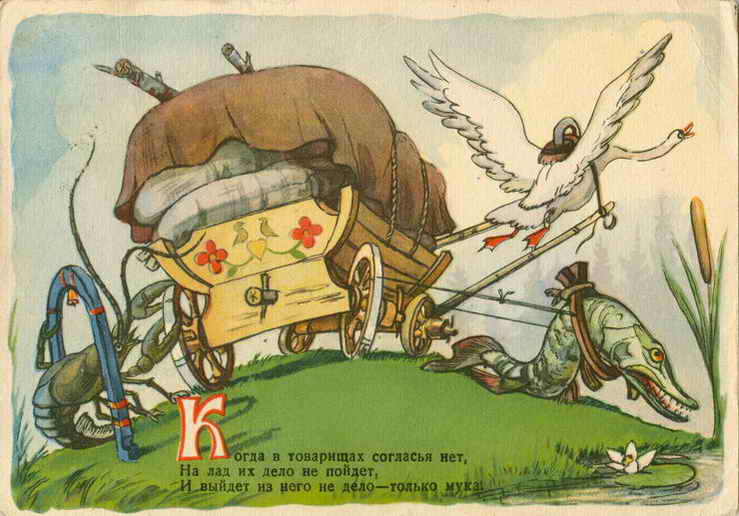 Результат:
7
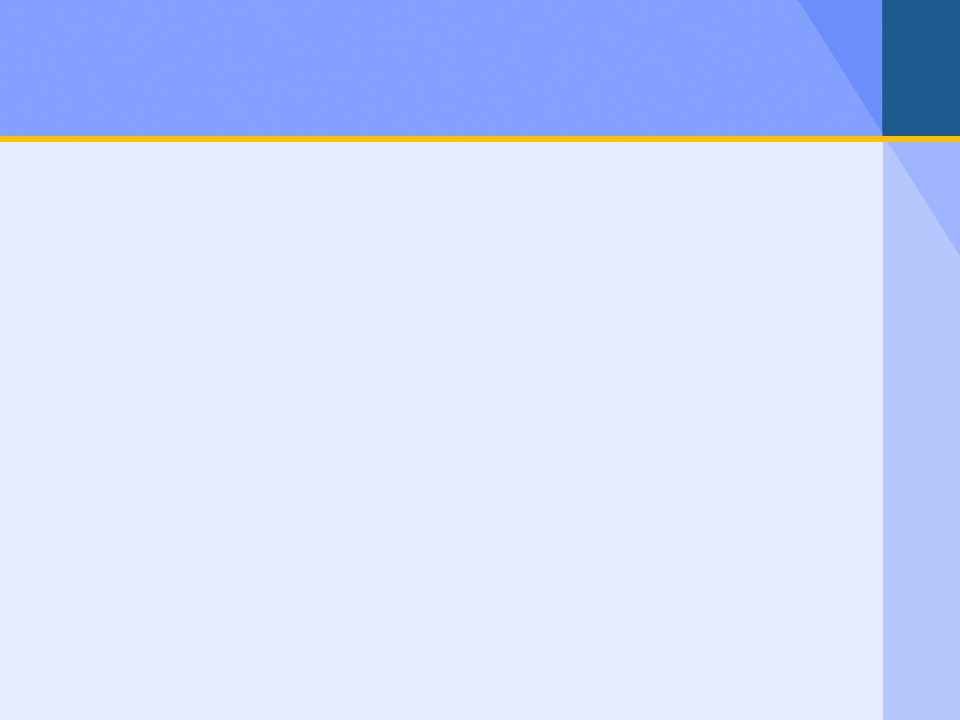 Координация – КАК ДОЛЖНО БЫТЬ
КООРДИНАЦИЯ  МЕРОПРИЯТИЙ  ПО ИНФОРМАТИЗАЦИИ

обеспечение единства целей и приоритетов
 
обеспечение  единства  и  комплексности  при планировании и реализации мероприятий

повышение эффективности деятельности государственных органов

обеспечение  совместимости информационных систем

многократное использование информационных систем
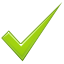 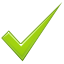 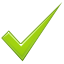 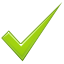 8
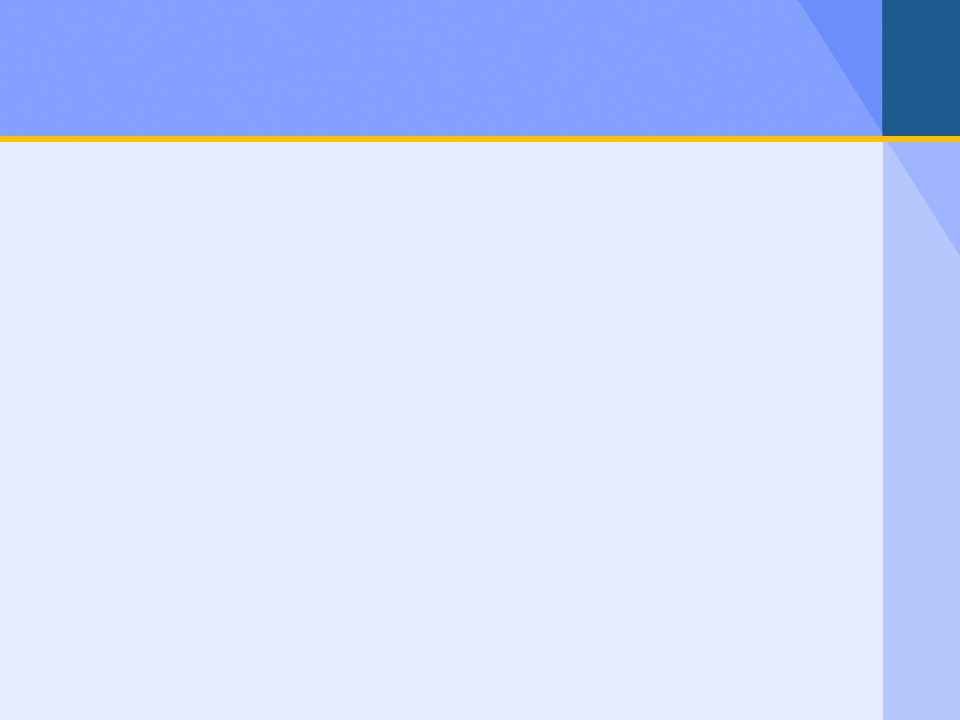 Согласование приоритетов
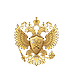 Федеральный уровень
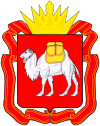 Региональный уровень
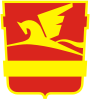 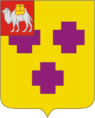 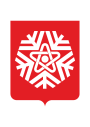 Муниципальный уровень
9
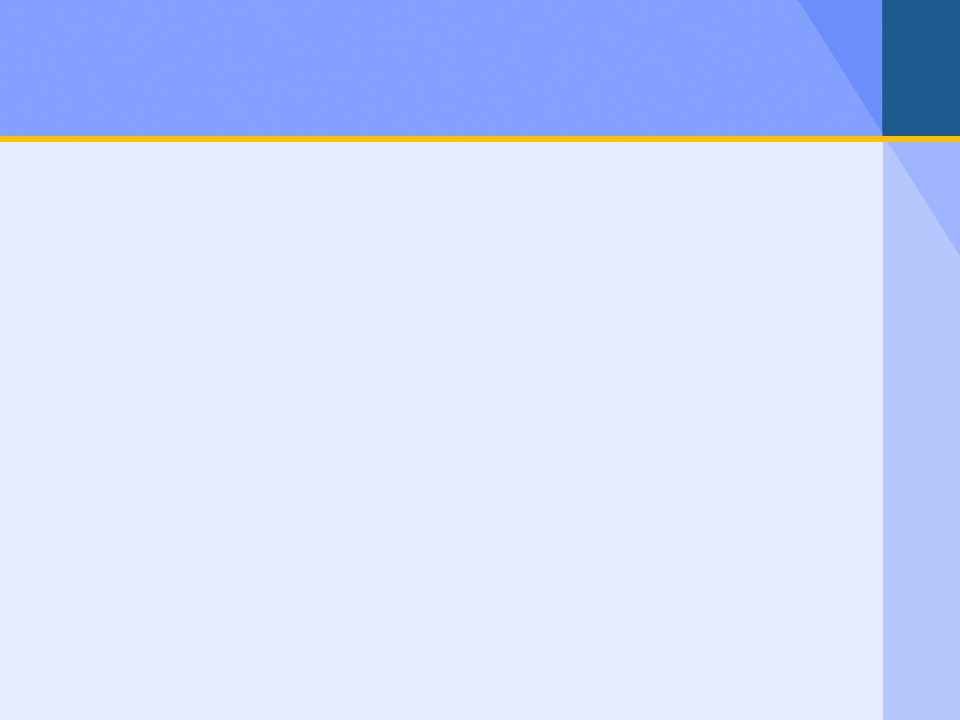 Единство целей, приоритетов и задач
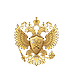 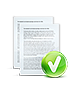 ГП «Информационное общество (2012-2020)»
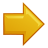 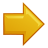 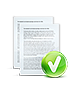 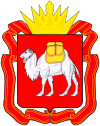 Региональная программа
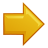 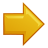 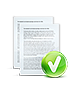 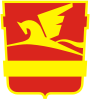 Муниципальные планы и программы
Постановления Правительства РФ

от 24.05.2010 № 365 «О координации мероприятий по использованию информационно-коммуникационных технологий в деятельности государственных органов» 

от 25.04.2012 № 394 «О мерах по совершенствованию использования информационно-коммуникационных технологий в деятельности государственных органов»
10
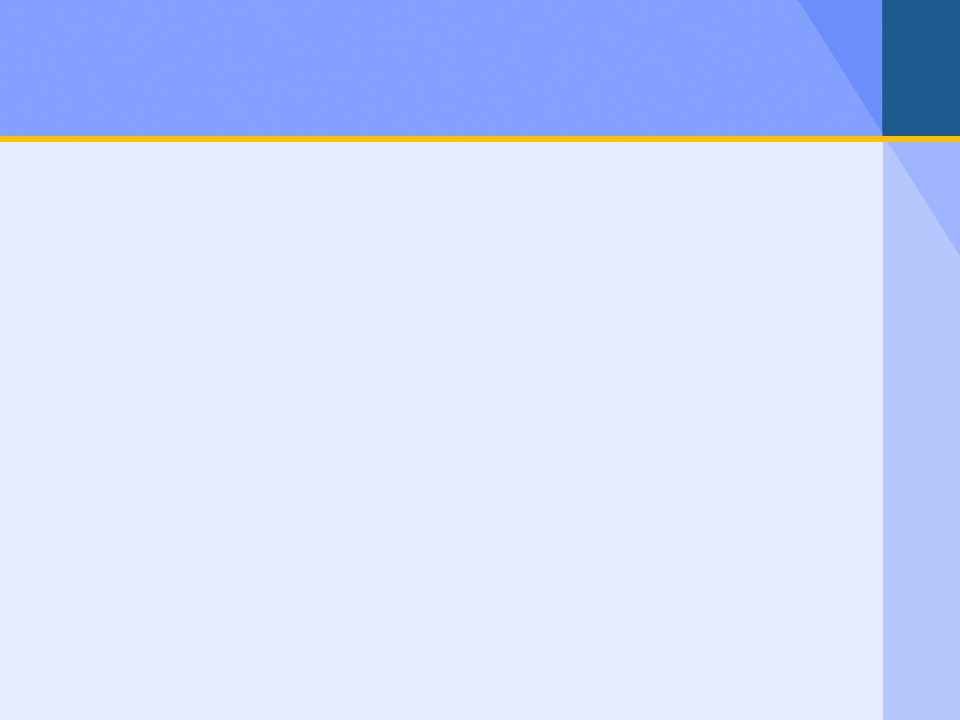 Что дальше? Открытое правительство
Свобода информации
Доступ к информации о деятельности органов власти

Открытые данные
Открытые государственные данные. Свободное использование государственных данных

Открытый диалог
Открытый диалог между гражданами и государством. Возможность граждан влиять на государственные структуры и принятие решений. Электронная демократия

Открытый бюджет
Открытость государственных расходов включая государственные и муниципальные бюджеты, государственные закупки, госконтракты, гранты и субсидии

Электронные услуги
предоставления государственных услуг в электронном виде
11
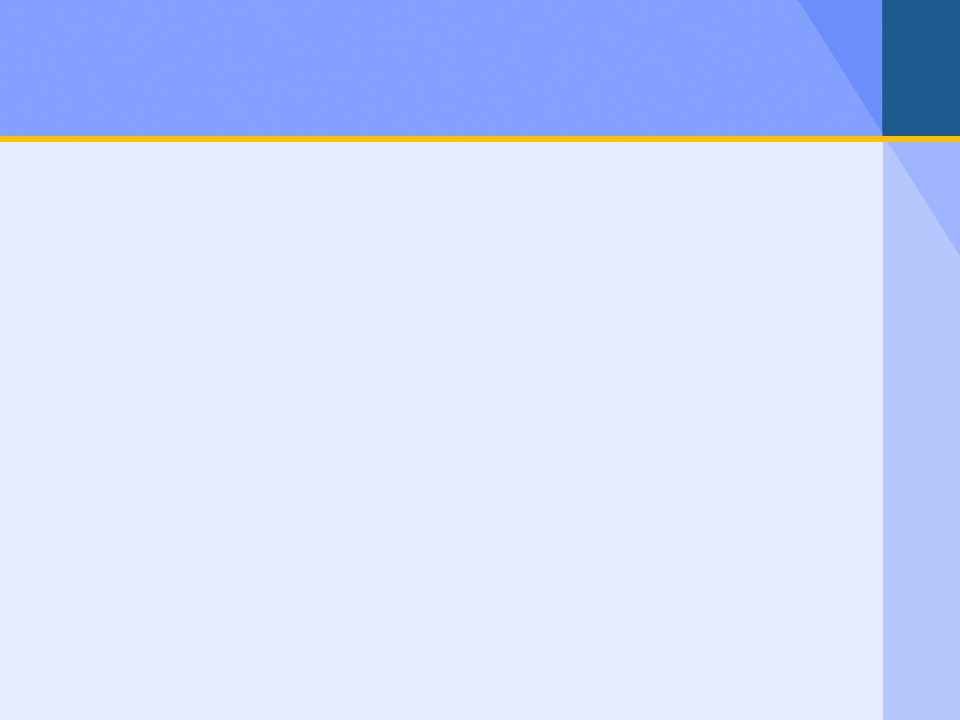 Элементы открытого правительства в России
fedstat.ru - Единая межведомственная информационно-статистическая система 

zakupki.gov.ru – Официальный сайт Российской Федерации для размещения информации о размещении заказа

torgi.gov.ru - Официальный сайт Российской Федерации для размещения информации о проведении торгов

gosuslugi.ru – Портал государственных и муниципальных услуг Российской Федерации

zakon.government.ru - Система общественного обсуждения законопроектов

e-demokratia.ru – Единый портал электронной демократии

budget.mos.ru – Открытый бюджет Москвы
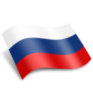 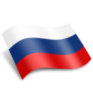 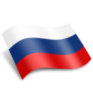 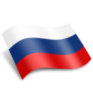 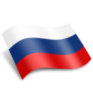 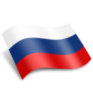 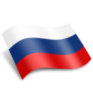 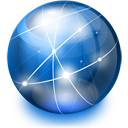 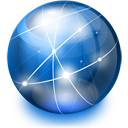 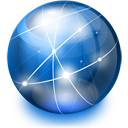 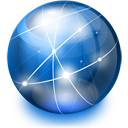 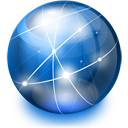 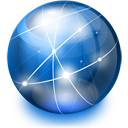 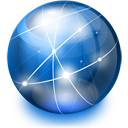 12
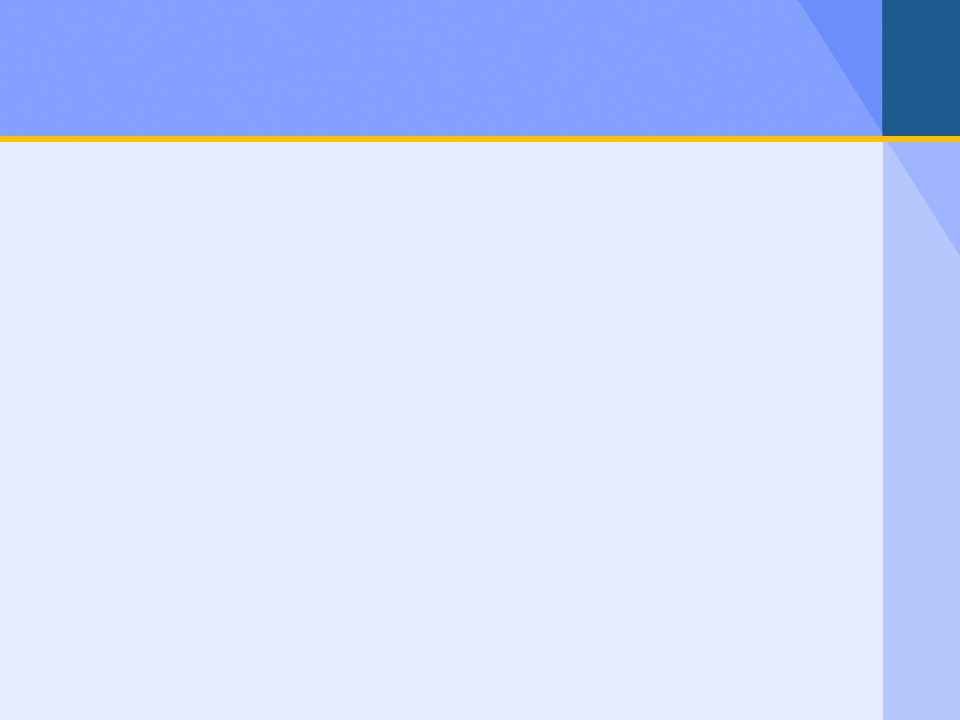 Открытое правительство в России
20 апреля 2011
«во всех развитых странах всё шире применяется концепция «Открытое правительство», которая основана на вовлечении граждан в текущую работу институтов власти. И нам тоже нужно идти по этому пути»
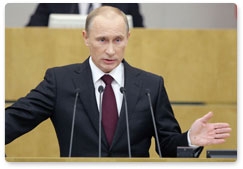 22 декабря 2011
«открытое правительство – это эффективный способ обратной связи, позволяющий оценить действенность государственной политики, принципиально иначе построить работу органов власти, сделать её современной, опирающейся на инициативу с мест»
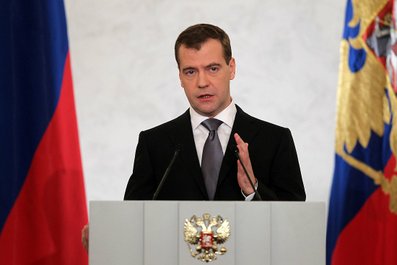 7 мая 2012
Указ Президента РФ № 601 «Об основных направлениях совершенствования системы государственного управления»
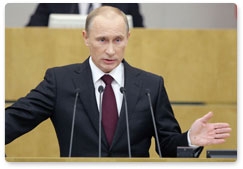 12 июля 2012
Поручение Председателя Правительства № ДМ-П36-4013 о реализации пилотных проектов Открытого правительства в субъектах Российской Федерации
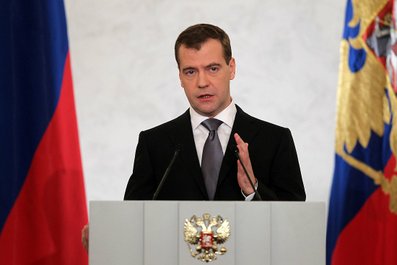 13
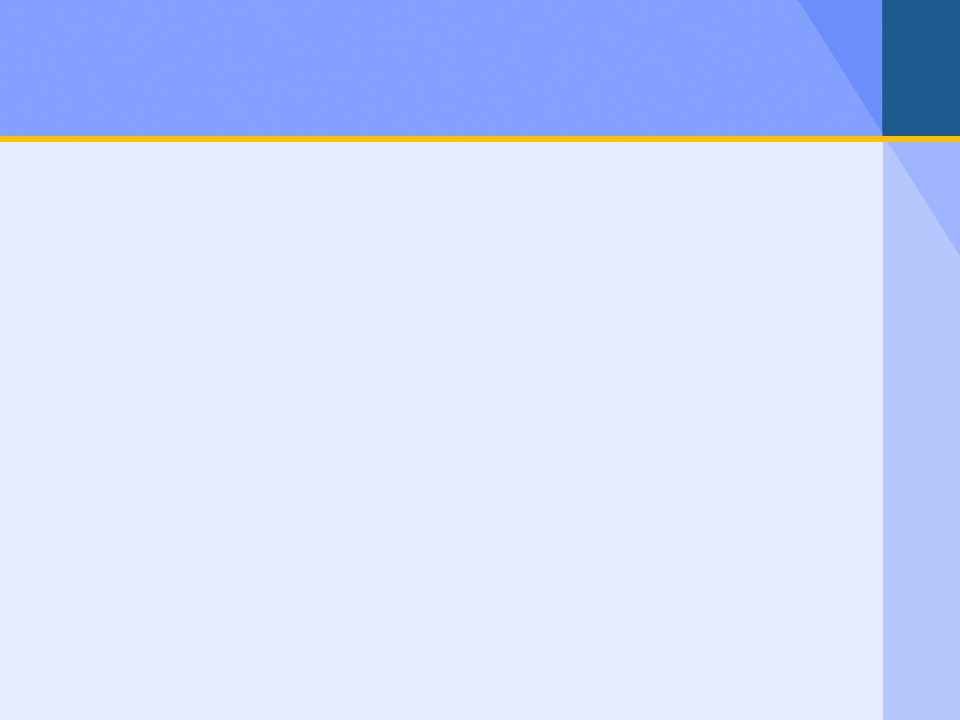 Открытый регион - это:
перезапуск или формирование общественных советов при органах исполнительной власти субъектов РФ;
формирование экспертных советов при руководителях субъектов РФ;
создание комиссий по развитию кадрового потенциала при органах исполнительной власти субъектов РФ;
разработка контракта и ключевых показателей эффективности органов исполнительной власти субъектов РФ с учетом мнения гражданского общества;
внедрение стандарта информационной открытости органов исполнительной власти субъектов РФ;
развитие системы предоставления государственных услуг в электронном виде
14
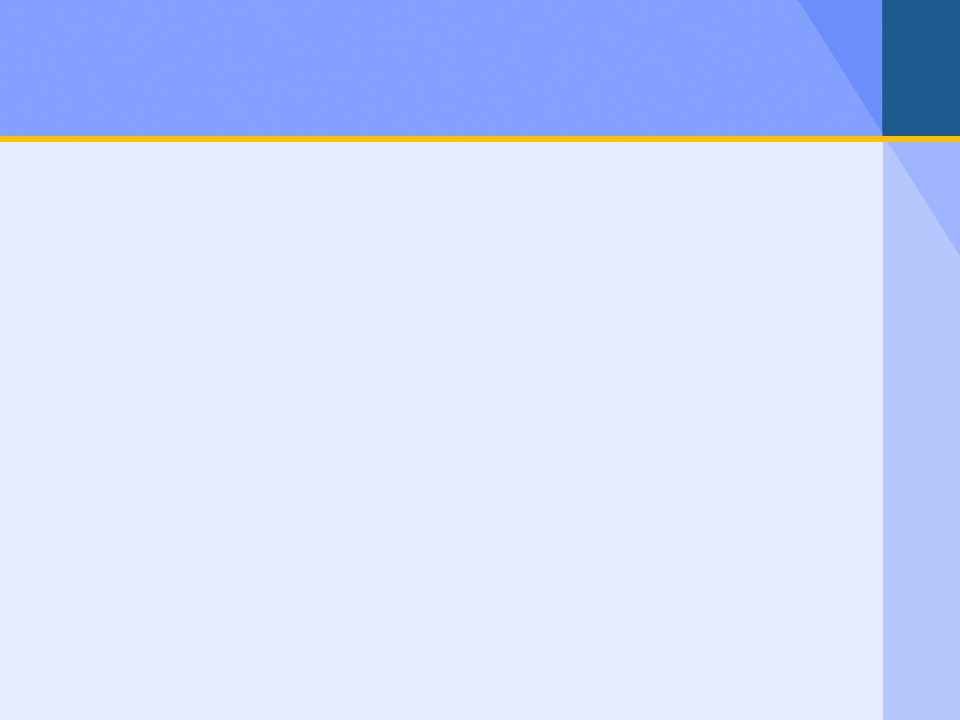 Открытый регион - 17 пилотов
Красноярский, Приморский, Хабаровский, Краснодарский, Ставропольский края, г. Москва, г. Санкт- Петербург, Кабардино-Балкарская республика; Ивановская, Калужская, Кировская, Новгородская, Самарская, Свердловская, Тюменская и Ульяновская области, Республика Татарстан
15
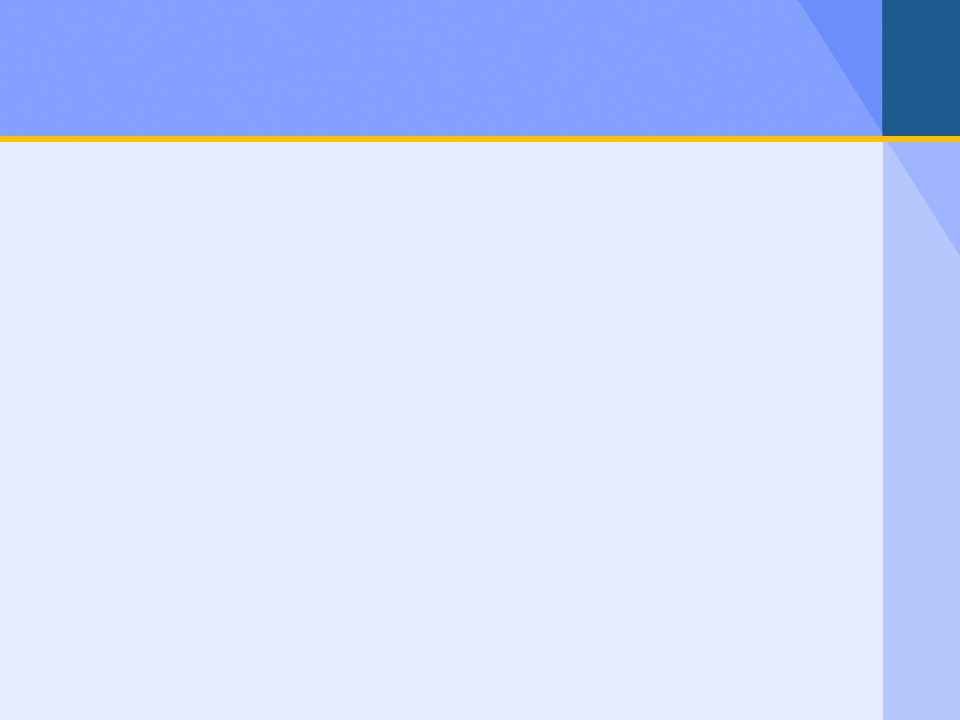 Вызовы открытого правительства
Угрозы неприкосновенности частной жизни граждан

Угрозы безопасности государства

Высокие и неоправданные издержки обеспечения открытости

Невостребованность сервисов и данных правительства

Неготовность граждан участвовать в обсуждениях

Неготовность чиновников учитывать мнения граждан

Нацеленность на процесс и PR вместо результата
16
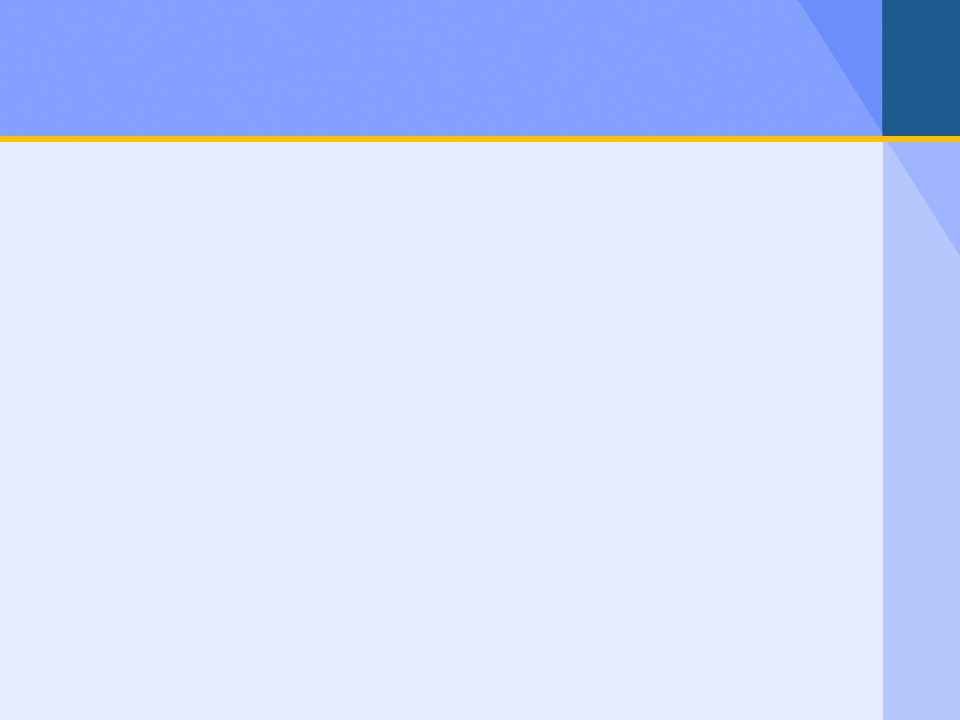 Разумный подход к реализации открытого правительства
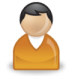 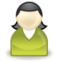 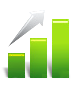 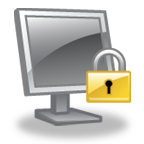 Осознанное раскрытие информации



Удобство и востребованность гражданами 



Социальная, экономическая, политическая целесообразность внедрения
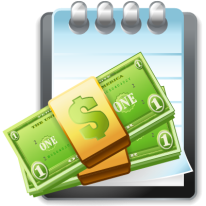 17
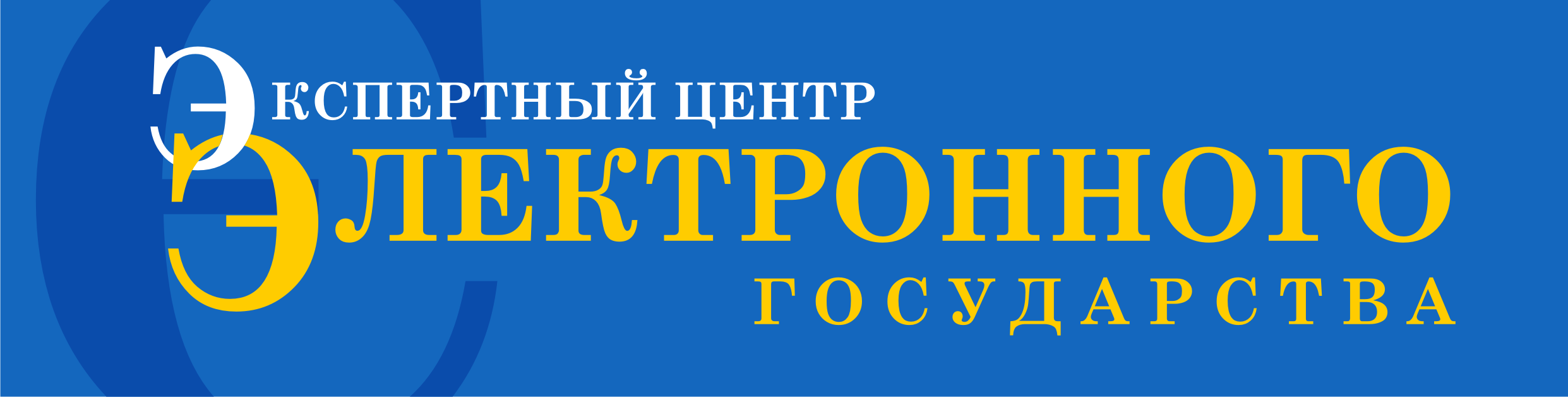 Спасибо за внимание!
Руководитель Экспертного центра

Павел Хилов

p.khilov@d-russia.ru
XVI конференция АСДГ «Электронное правительство: муниципальный уровень»

17 октября 2012 года

г. Красноярск
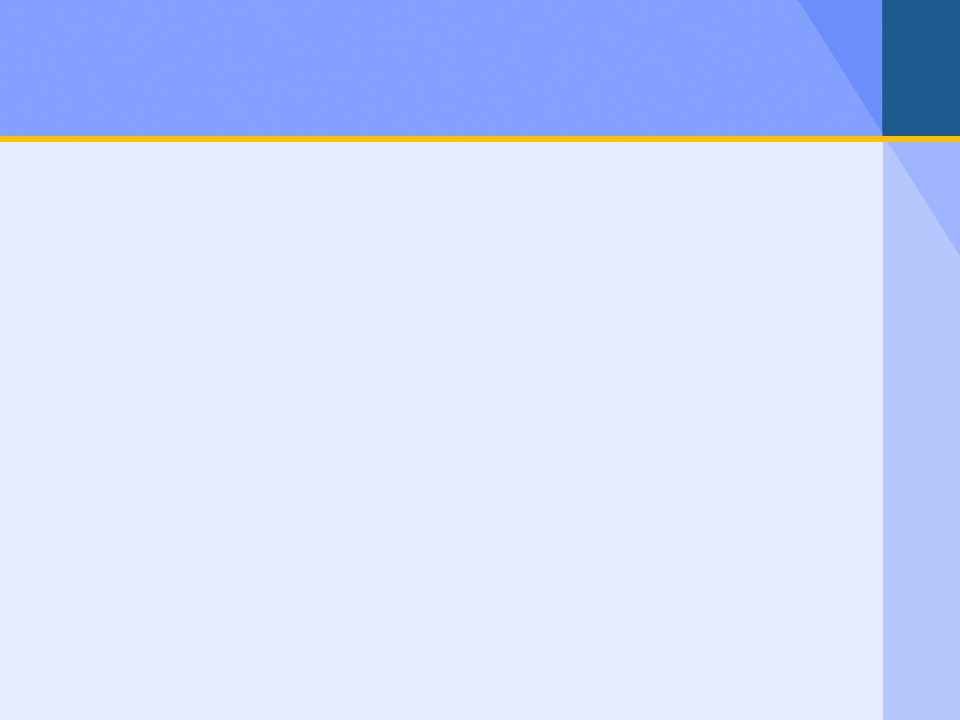 Экспертный центр электронного государства
D-RUSSIA.RU
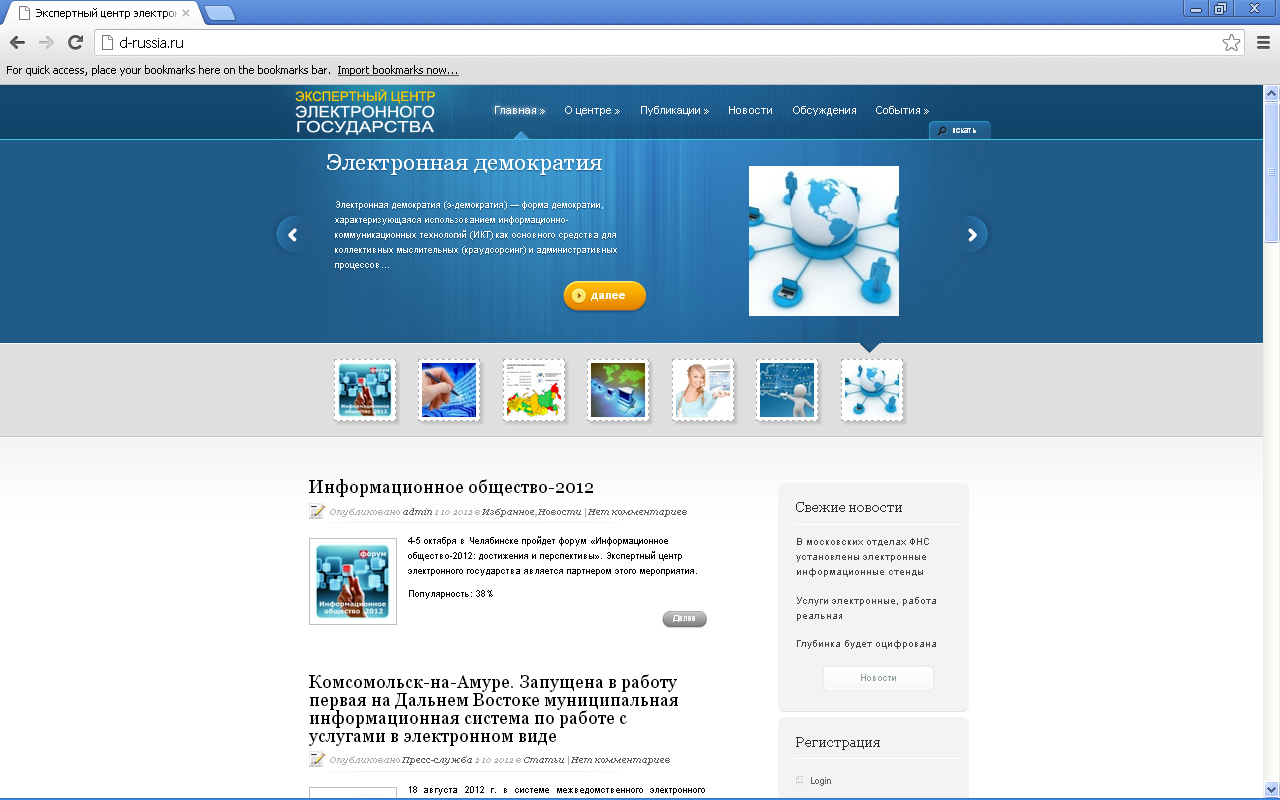